Найди лишнее. Объясни почему? 
Элементы какого множества остались?
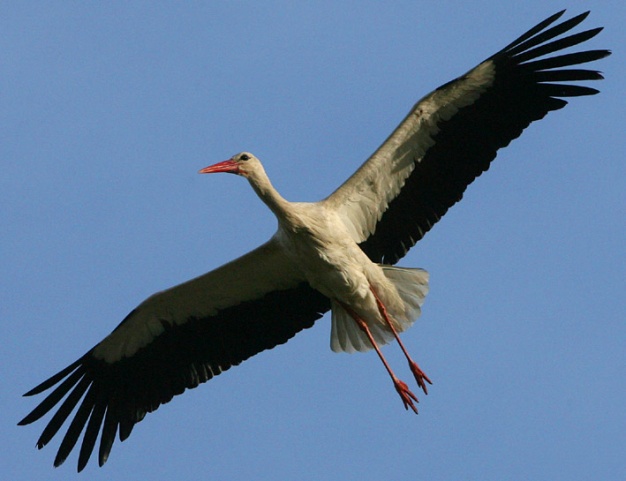 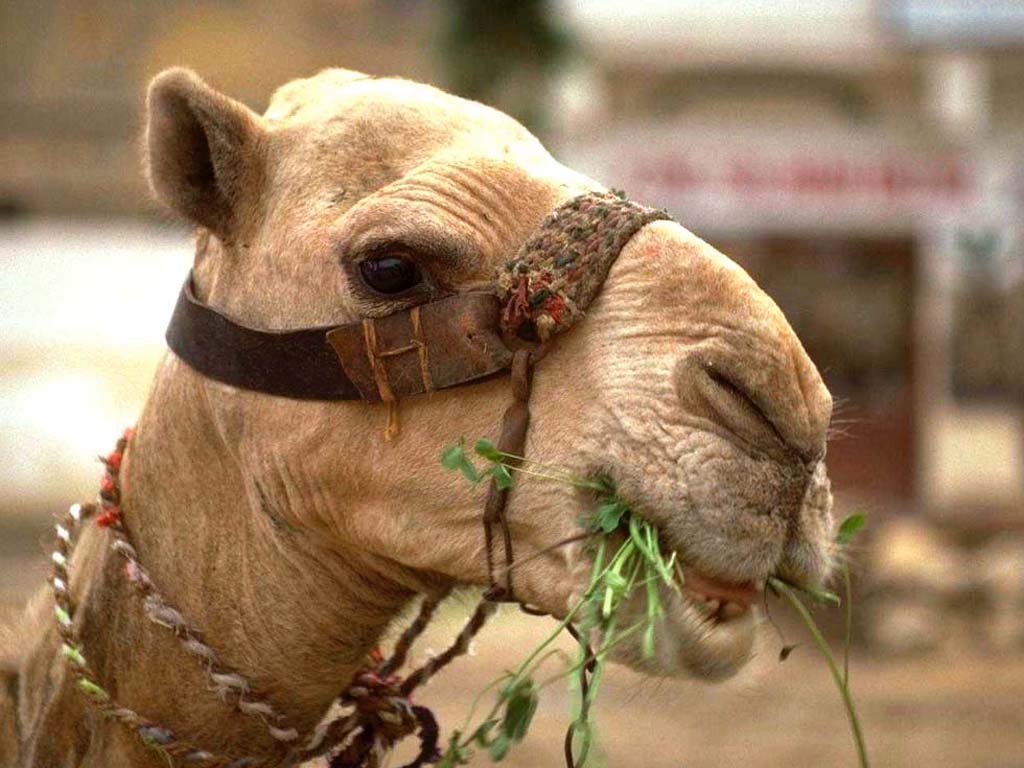 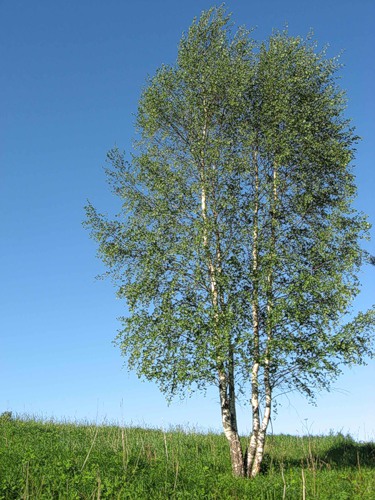 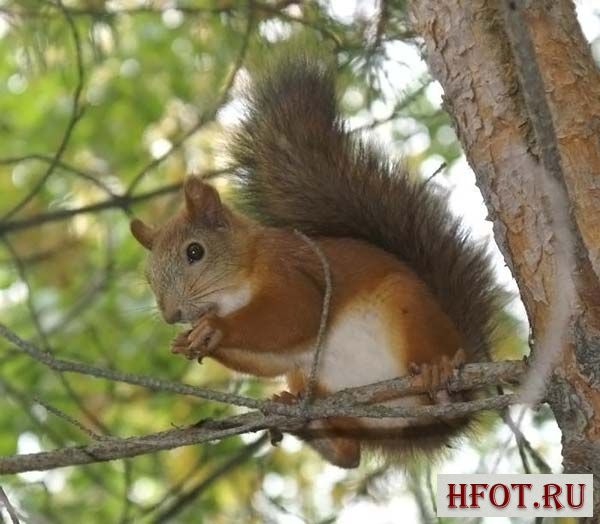 Найди лишнее. Объясни почему? 
Элементы какого множества остались?
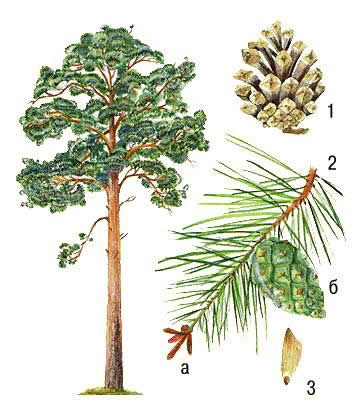 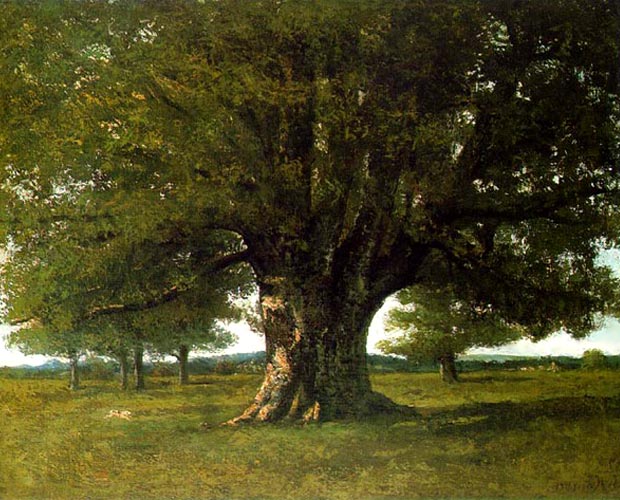 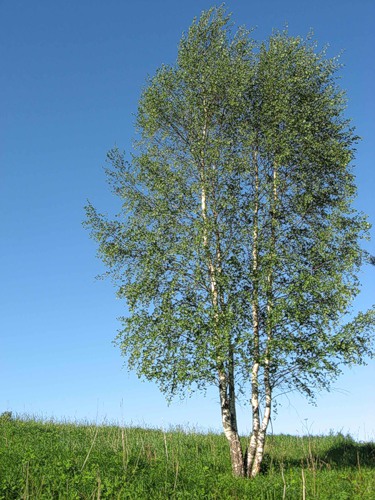 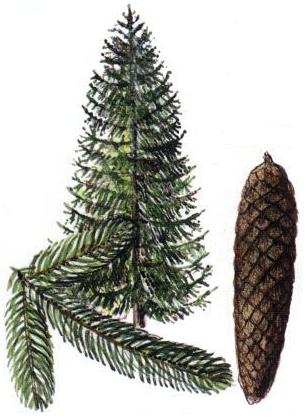 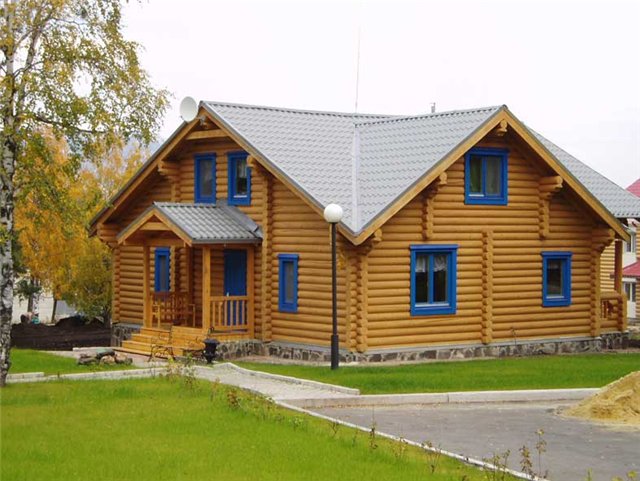 Найди лишнее. Объясни почему? 
Элементы какого множества остались?
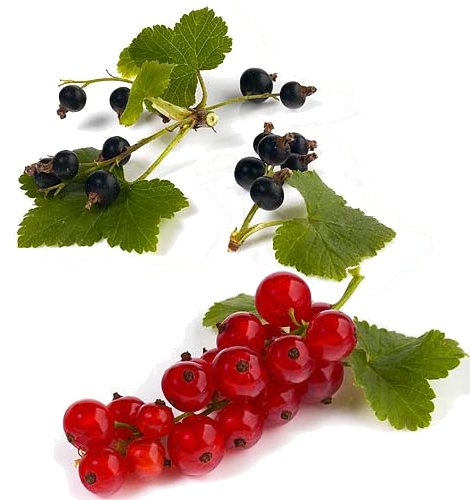 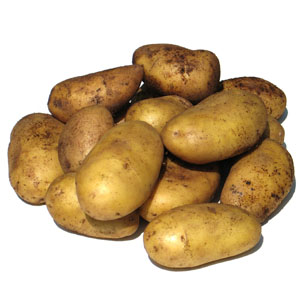 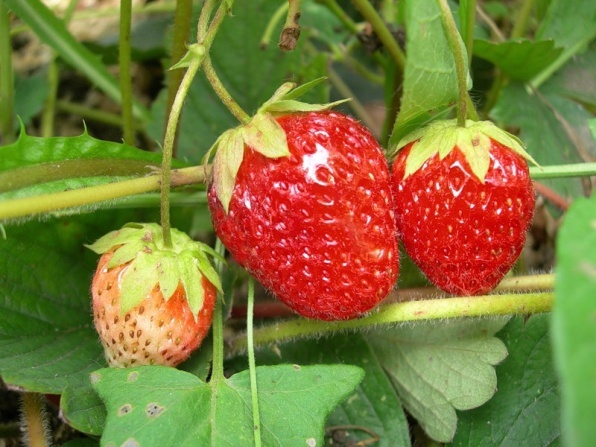 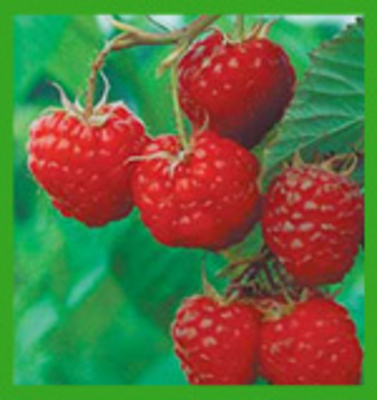 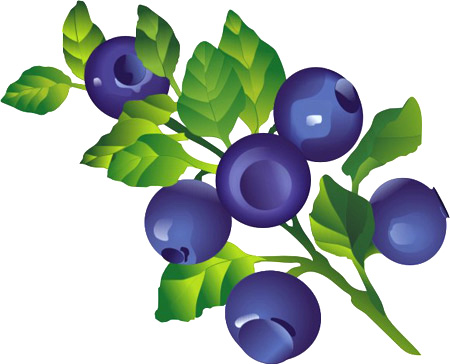 Нарисуйте забор между двумя группами животных.
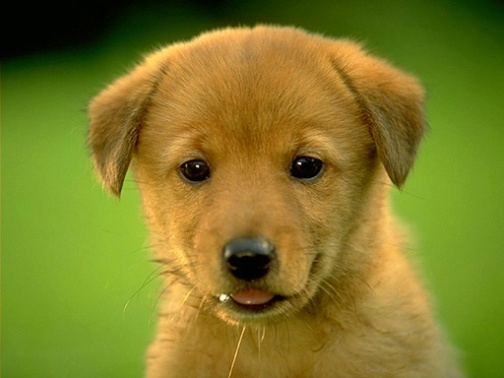 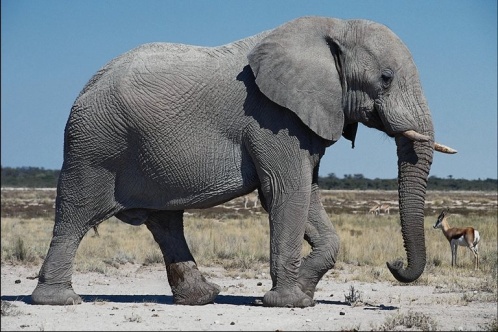 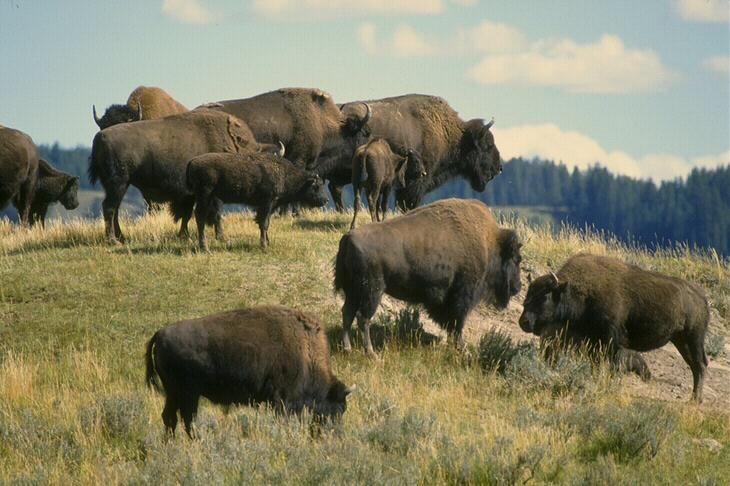 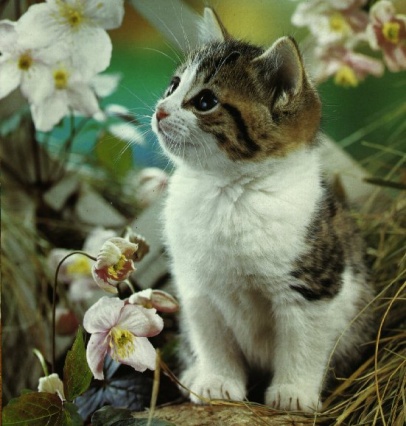 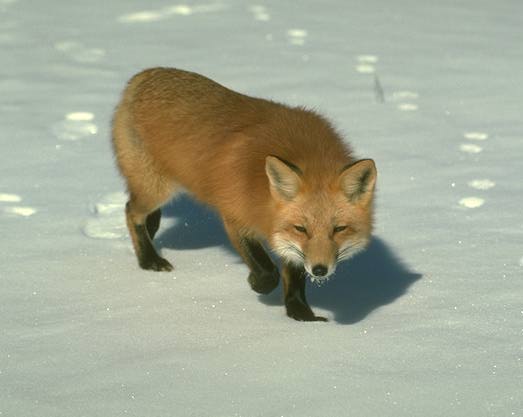 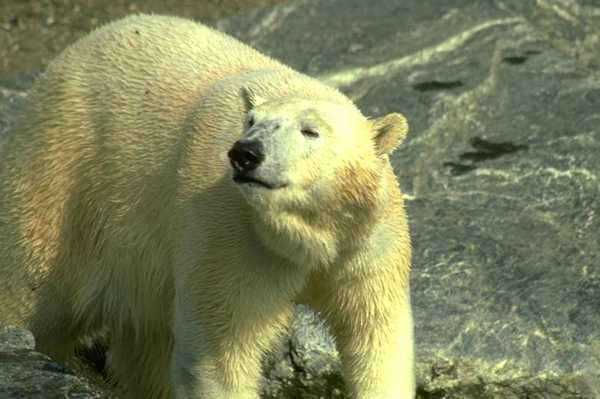 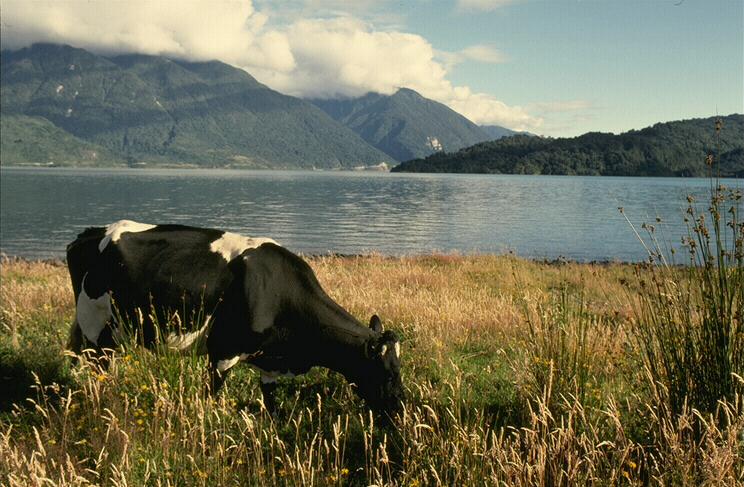 Назови множество
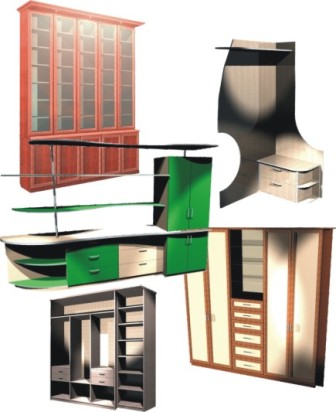 Мебель
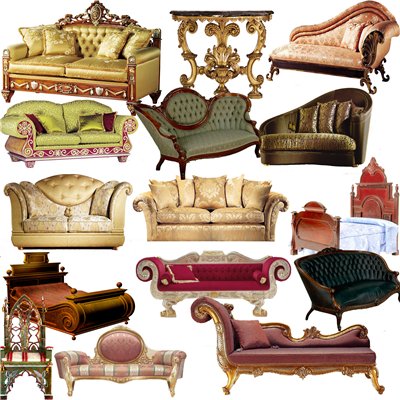 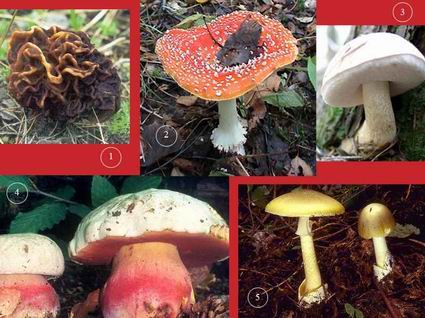 Грибы
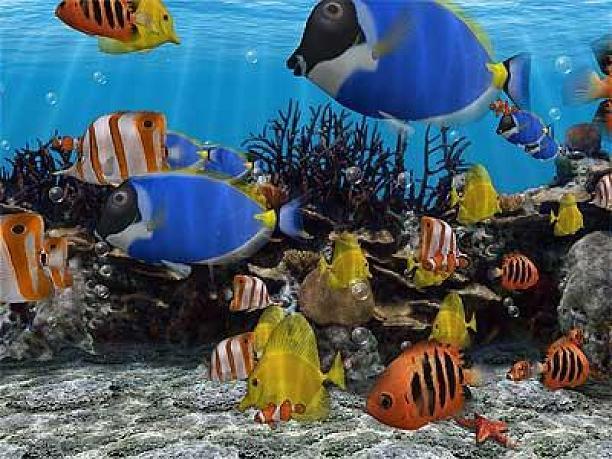 Рыбы
П
Т
И
Ц
ы
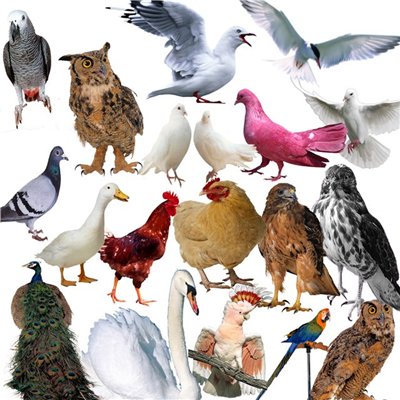 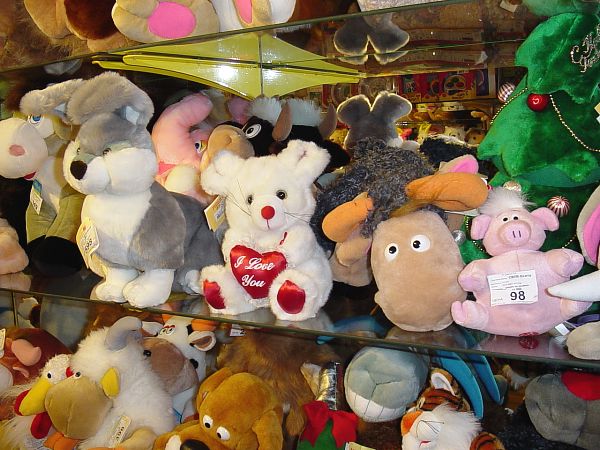 Игрушки
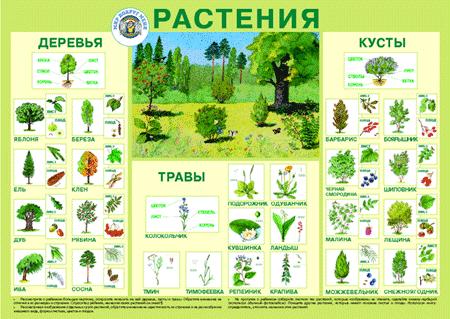 Растения
Обведите: красным маркером множество животных, синим маркером множество деревьев, зелёным маркером множество колючих предметов.
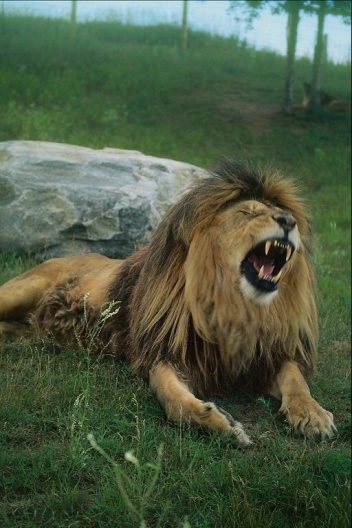 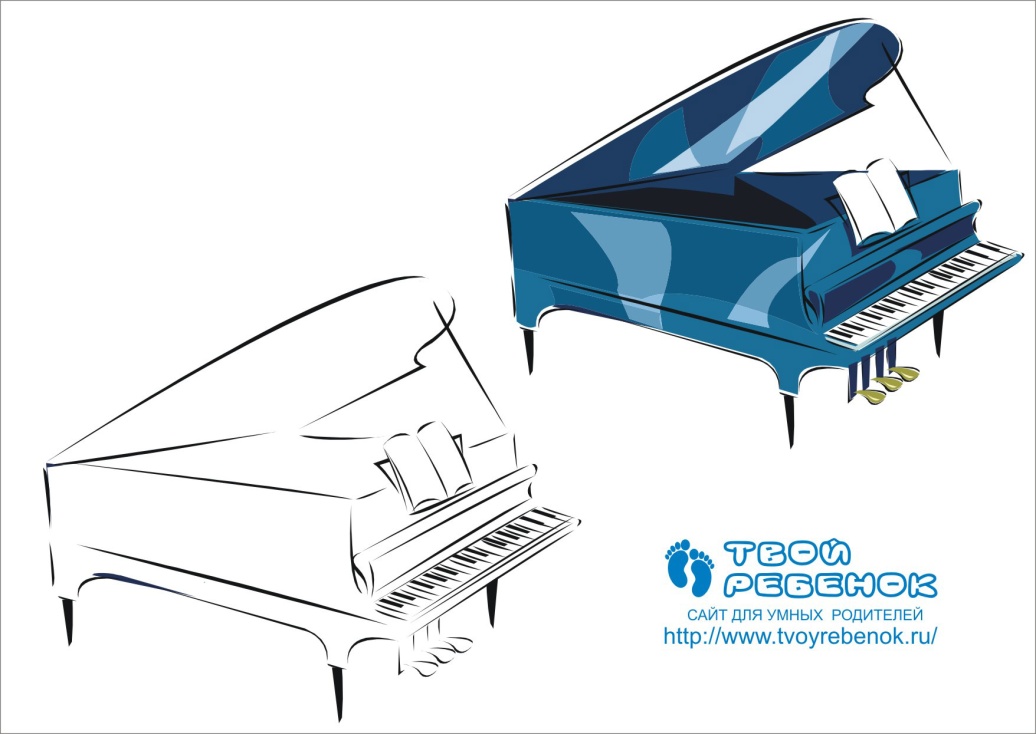 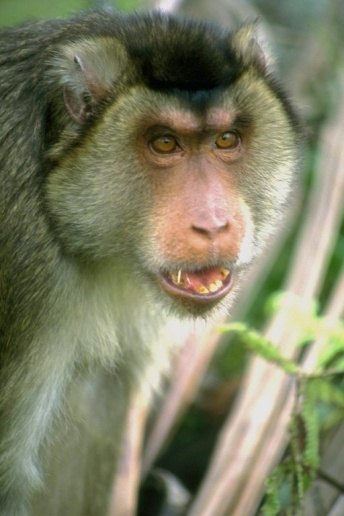 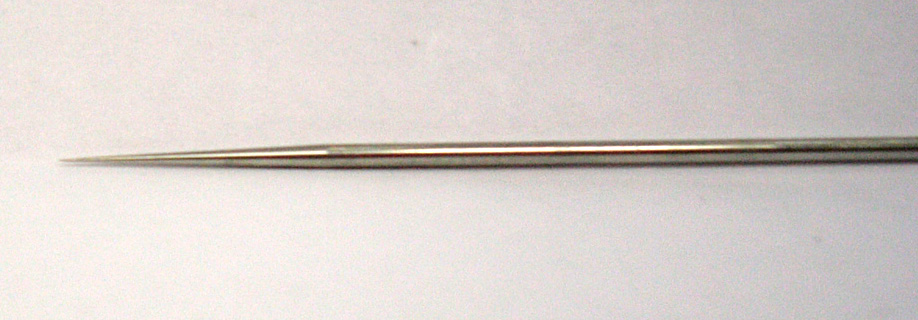 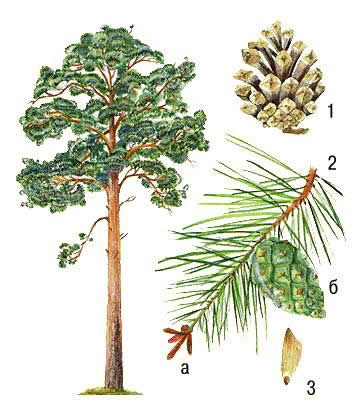 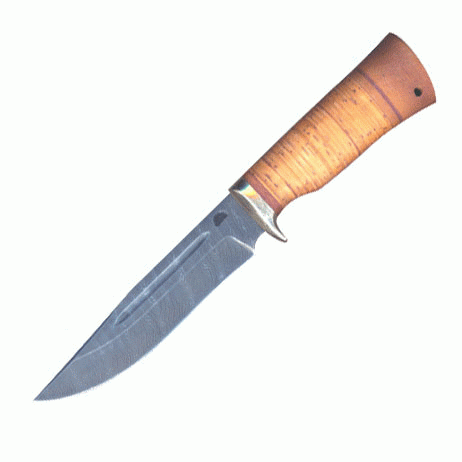 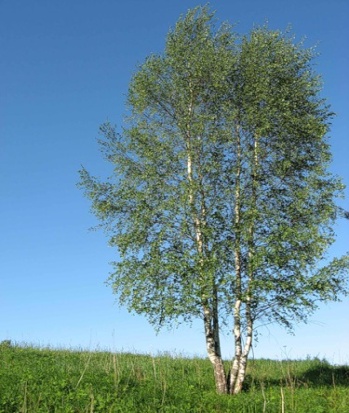 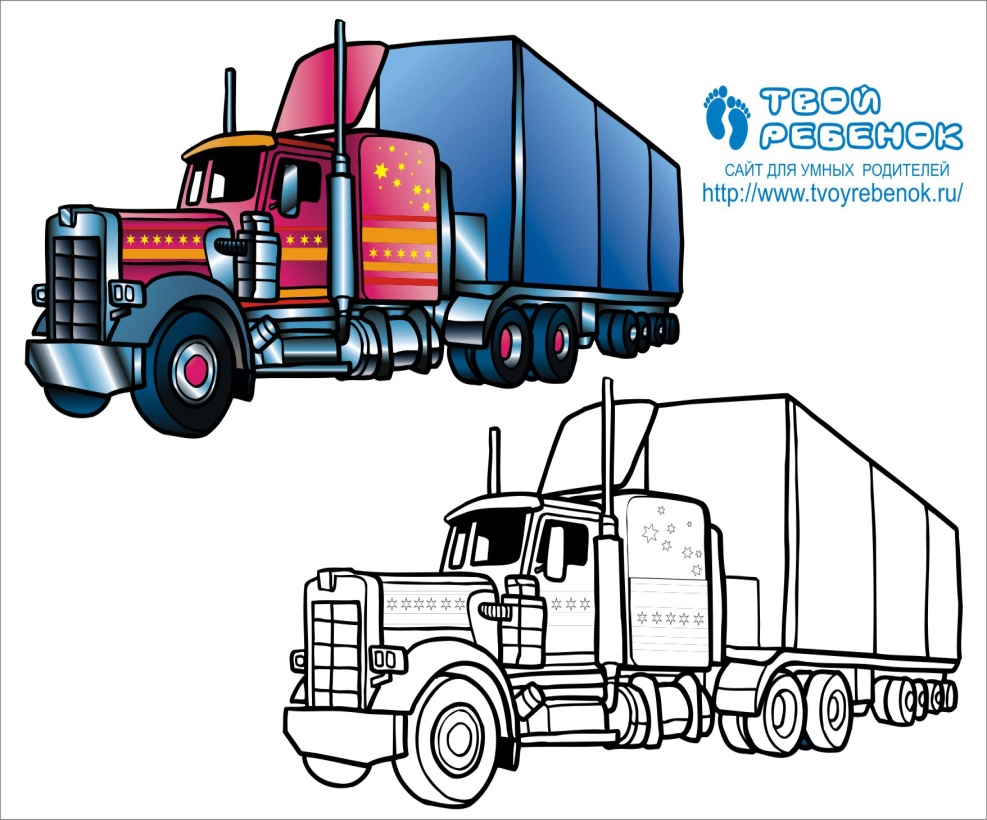